Тема исследовательской работы: «Четырехмерное пространство.»
Работу выполнил: Углунц Тигран,
 ученик 9 «Б» класса МБОУ лицея № 16 
г. Ставрополя.
    Руководитель : Киреева Н.А. – учитель математики высшей категории!
В своей работе я выделил:
Объектную область исследования: математика
Объект исследования: Геометрия
Предмет исследования: Пространства
Тему исследования: 
          Четырехмерное пространство
Цель исследования: Расширить свои знания о пространствах и измерениях, шагнув за рамки школьной программы!

Задачи, решаемые в процессе исследования: 
1- Обобщить уже известные нам сведения о координатах;
2- Рассмотреть принципы построения фигур в четырехмерном пространстве.
3-  Практическое применение четырехмерного пространства.
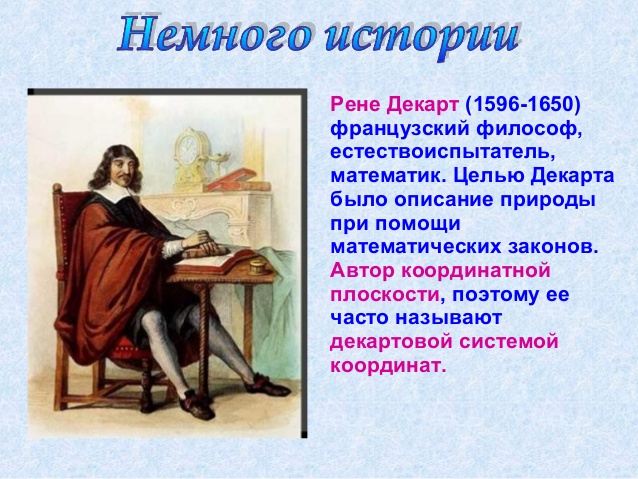 Рене Декарт
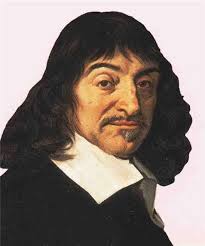 Рене Декарт французский
 ученый основоположник
аналитической геометрии
и создатель декартовой 
системы координат.
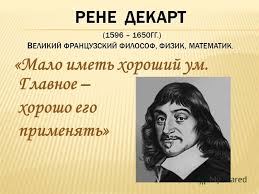 Декартова система координат.
Итак, построение…
Четырехмерные фигуры:вращение тессеракта
Четырехмерный треугольник
Фигура тора Клиффорда
Четырехмерные многоугольники
Четырехмерная геометрия в нашей жизни
Траектория полета самолета
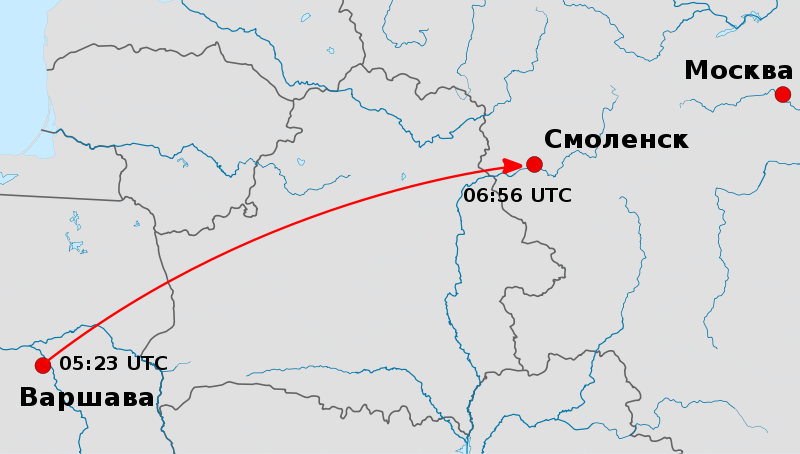 Двигатель автомобиля
Продолжайте изучать математику и интересоваться научными фактами!
До новых встреч!